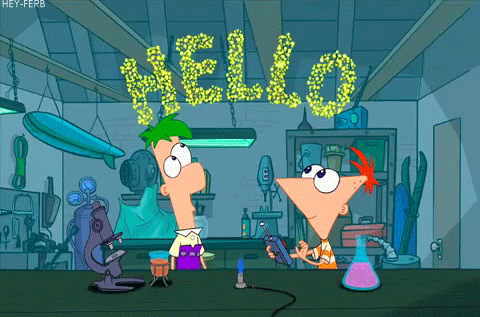 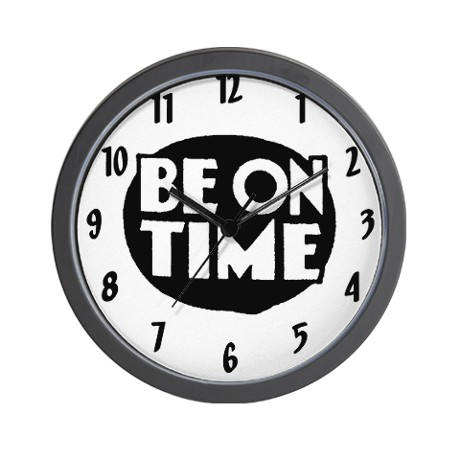 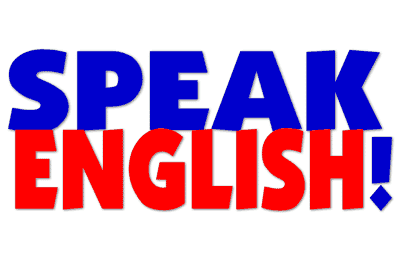 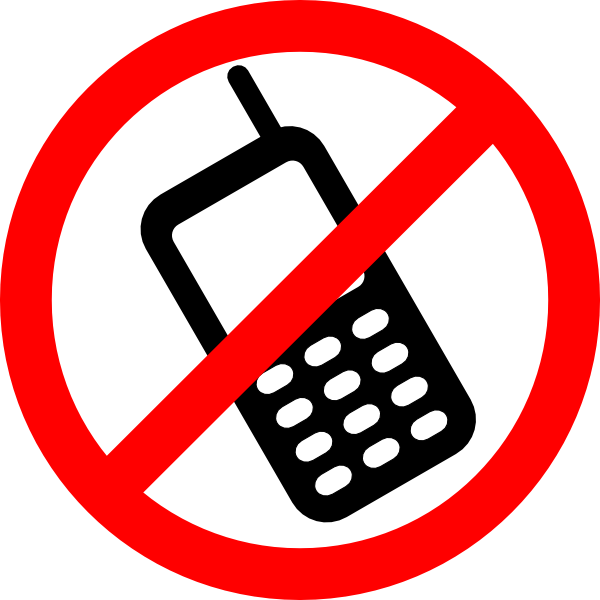 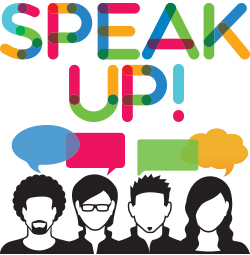 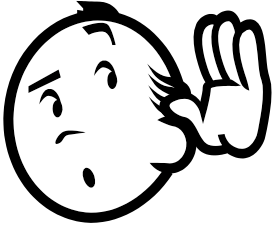 NAME 5 THINGS GAME!!!!
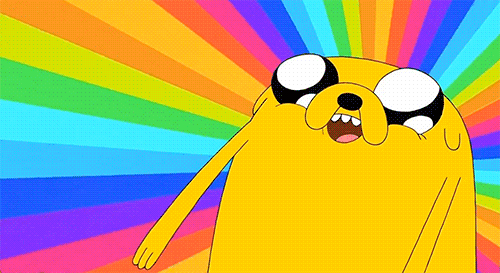 Capital Cities
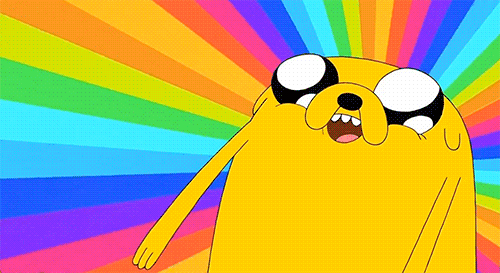 Cartoon Characters
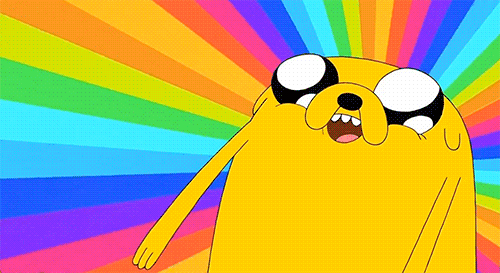 Musical Instruments
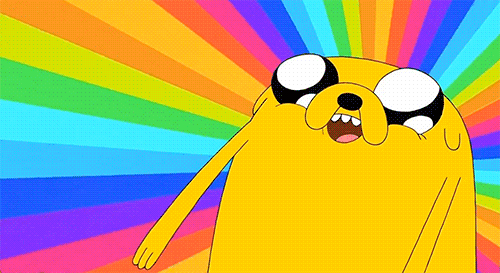 Mammals
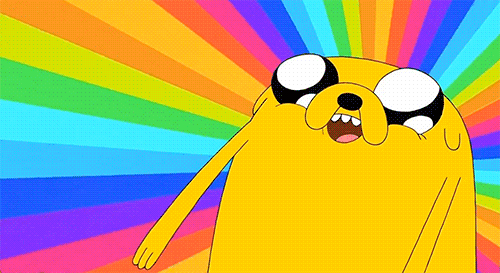 Countries in Europe
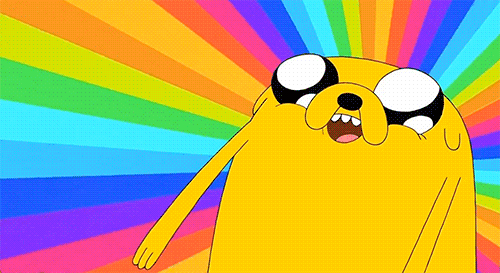 Types of emotion/
feelings
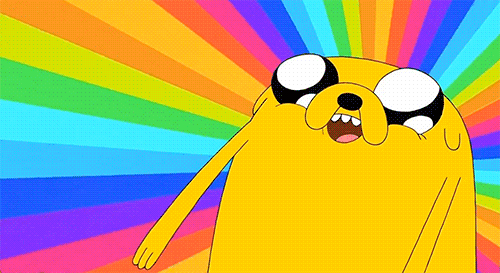 Social Media Websites
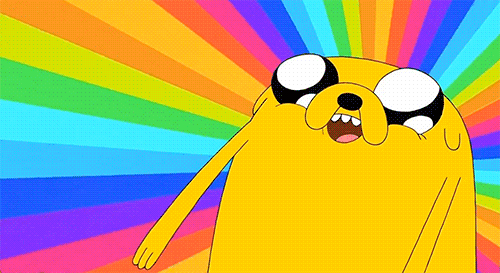 Things you wear on a cold day
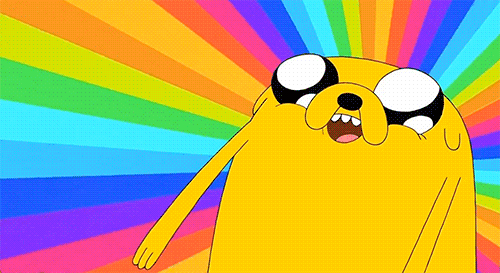 Animals that eat vegetables
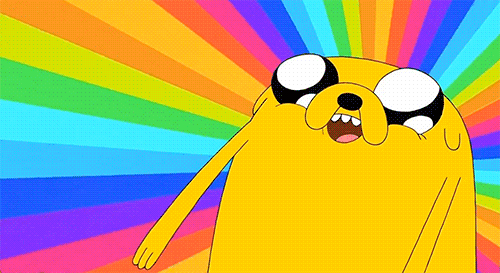 Nationalities
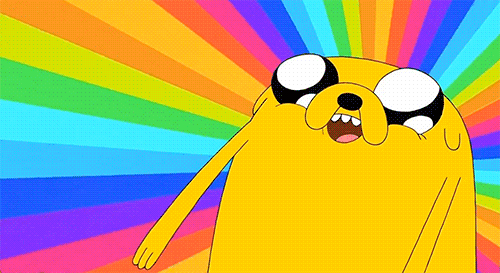 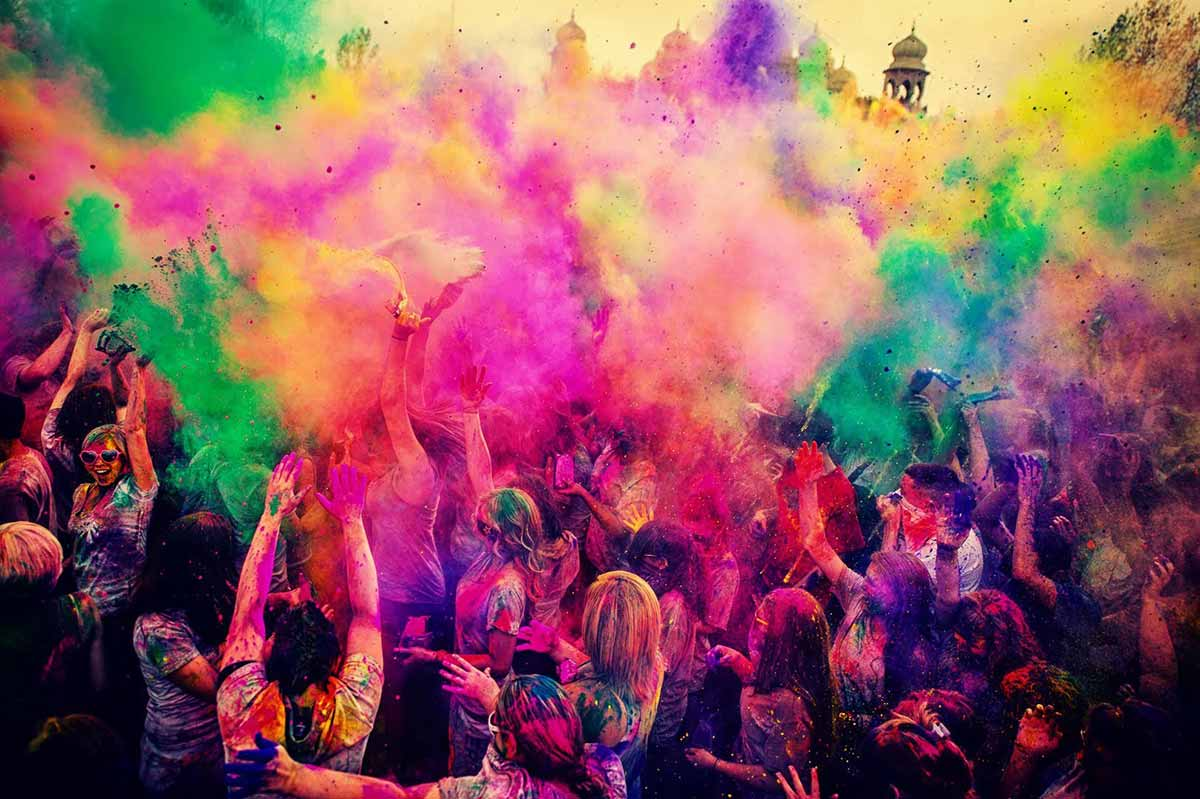 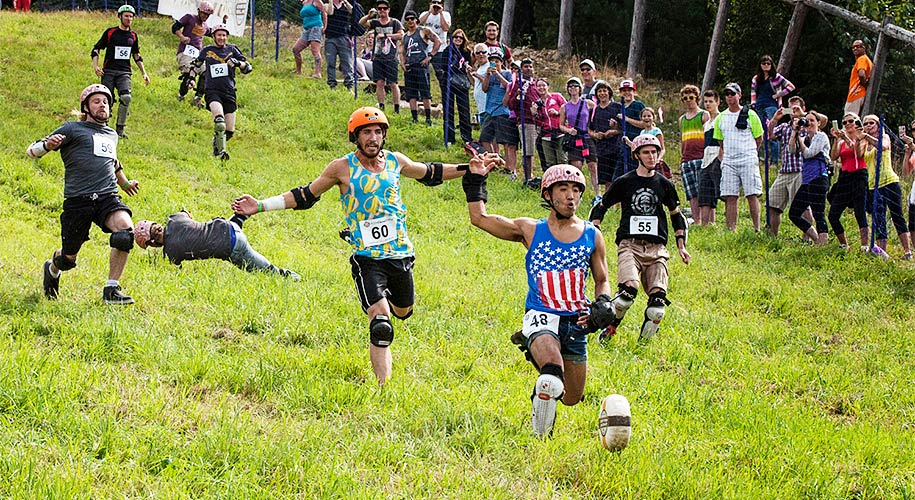 What is happening in these photos?
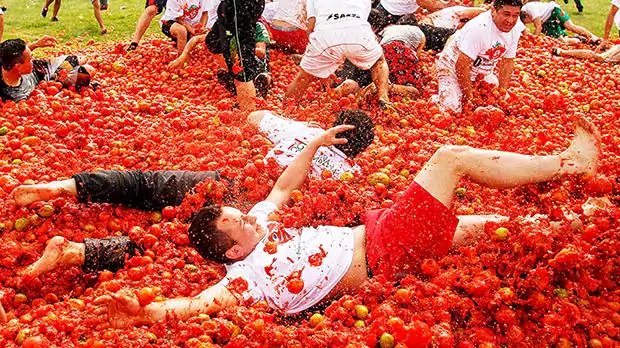 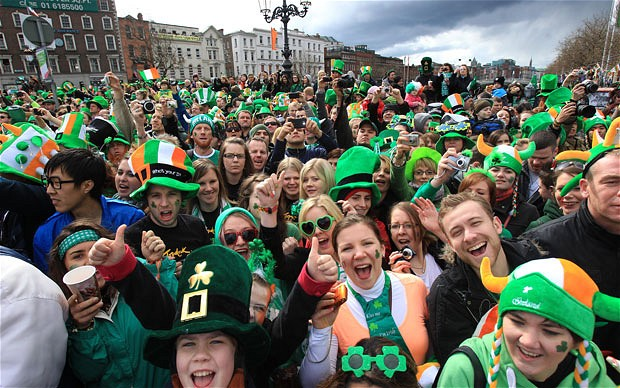 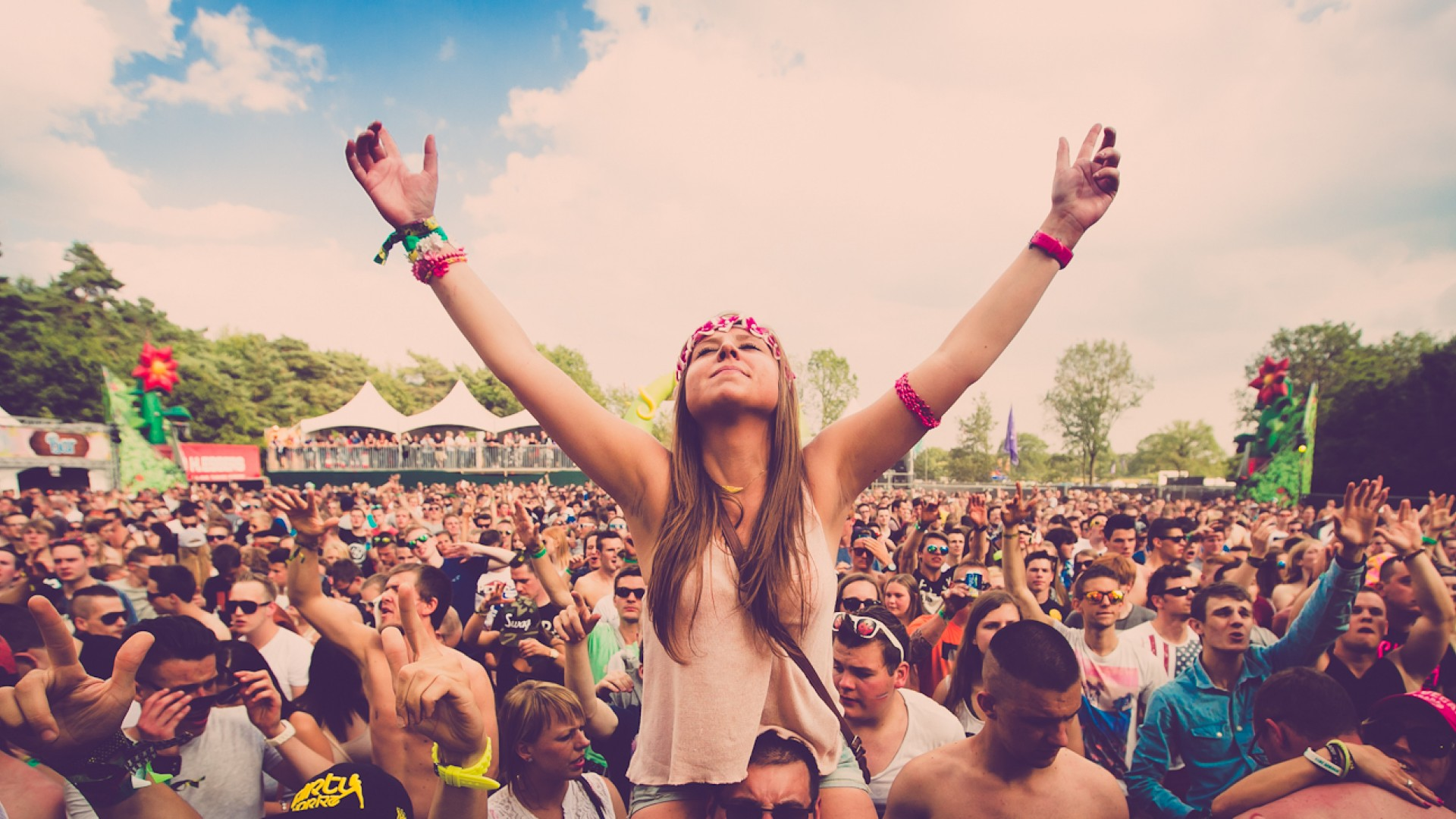 List the festivals you can think of:
Sport
Music
Religion
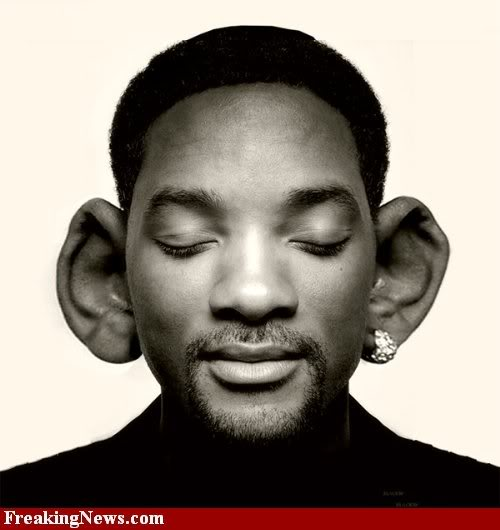 Listen and fill the gaps.
Listen again and match the gifts to the events .
Ask your partner
Have you ever given _________ as a gift?
Yes I have. Have you?
Perfume
Mooncake
Flowers
Cookies
A necklace
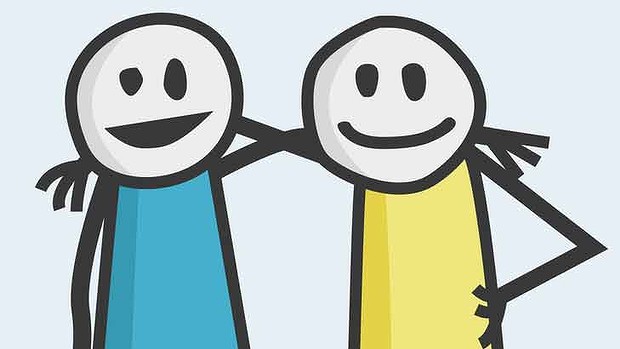 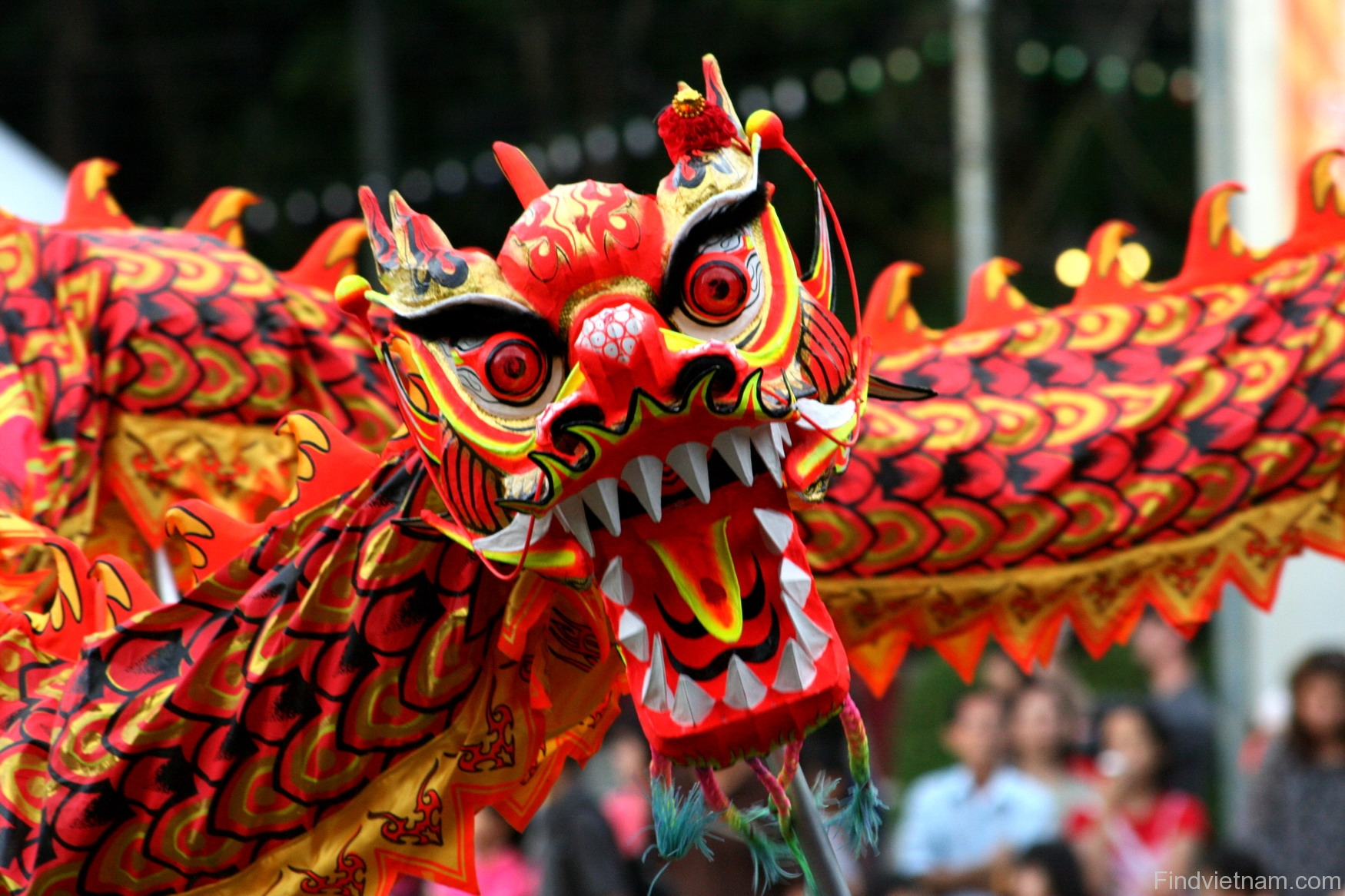 Do you celebrate any of these festivals?
What festivals does Vietnam celebrate?
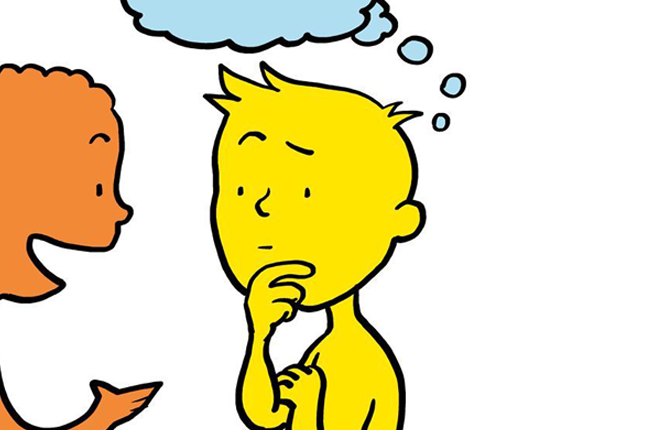 Listen to the friend talking. What are they talking about?
Listen and answer
1.What pet did Nadine’s parents give her as a gift? 
2. Who gave her a watch?
3. When was she given chocolate? 
4. What is Maya getting Nadine for her birthday?
What do these sentences have in common?
Have you ever gotten a pet as a gift?
Has anyone ever given you one?
Has anyone ever bought you flowers or chocolate?
What time do they refer to?
What tense is this?
When does the present perfect happen?
I have seen that movie twenty times.
I think I have met him once before.
There have been many earthquakes in California.
People have travelled to the Moon.
Draw a timeline showing the Present Perfect.
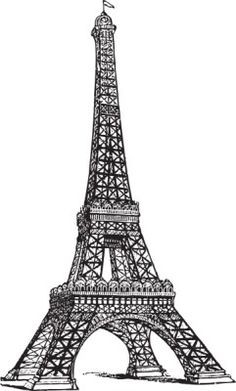 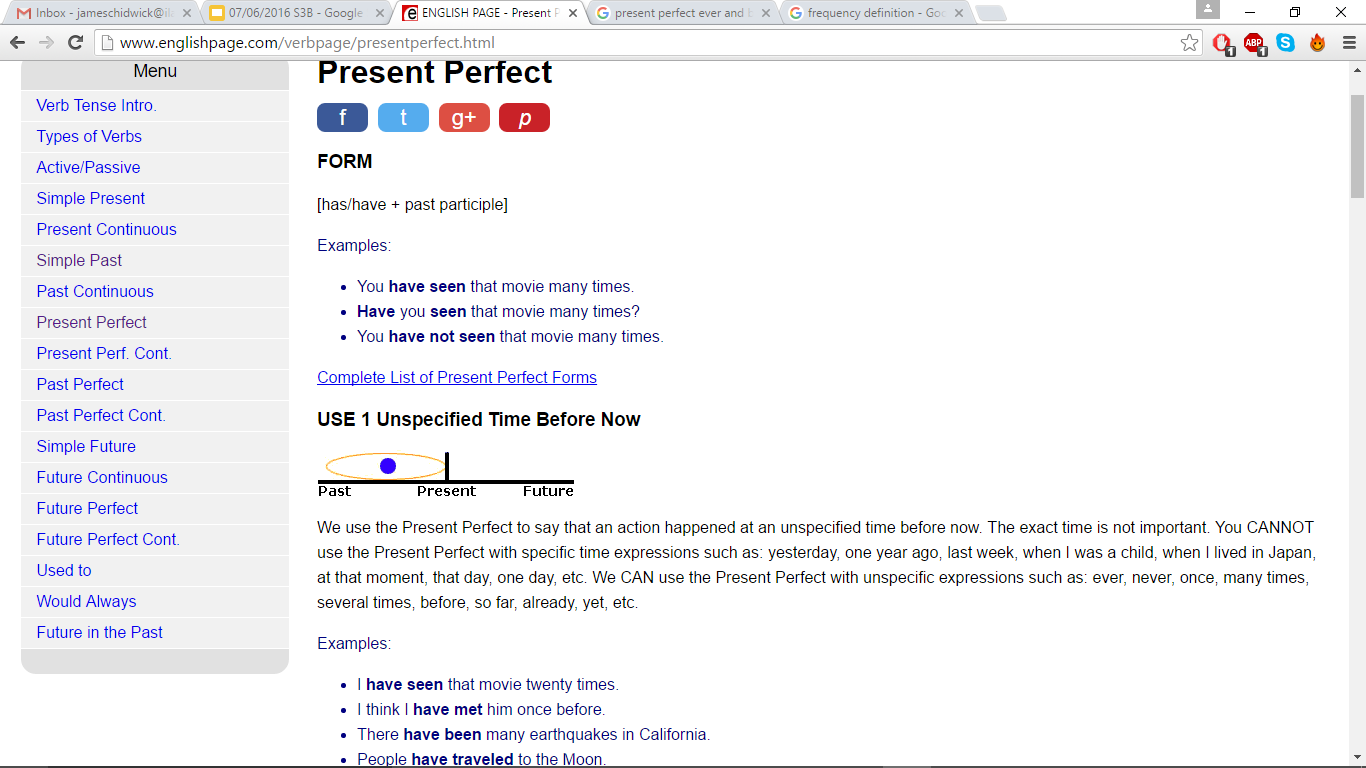 Do we know when I went to Paris?
I have been to Paris.
Have or Has ?
I 
You 
He 
She
We
They
It
Ms Amber
Form
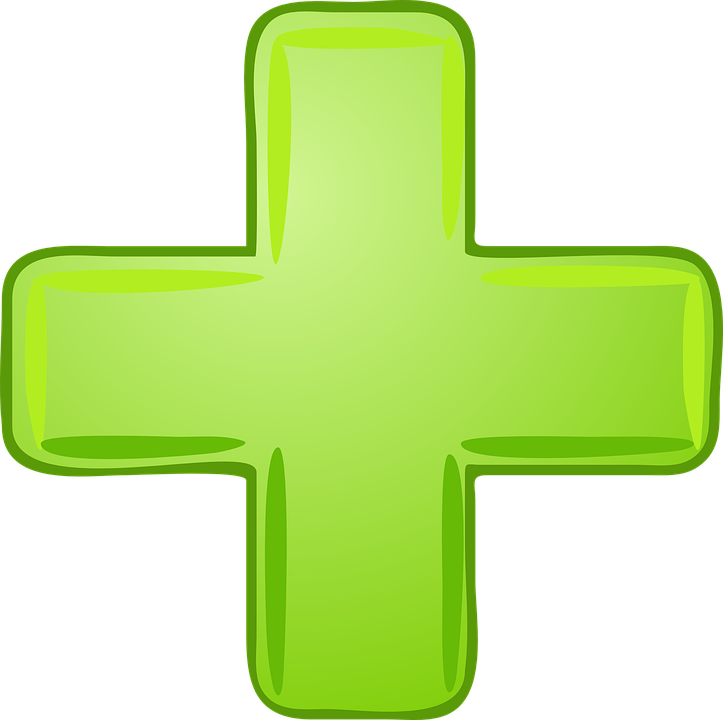 I’ve been to Paris three times.
Subj. + have/has + past participle… 
I haven’t been to China.
Subj. + have/has + not + past participle… 
Have you been to Korea?
Have/Has + subj. + past participle…
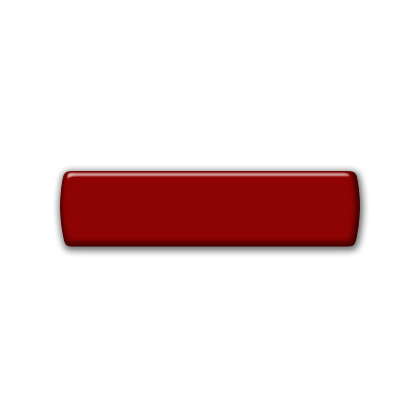 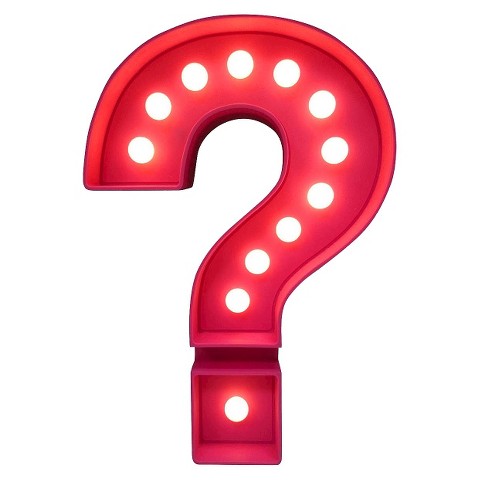 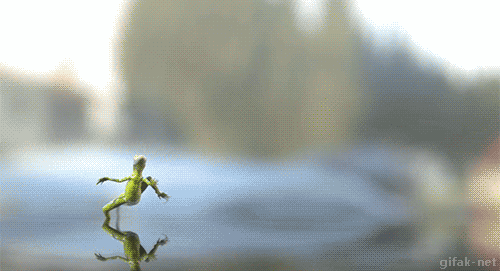 Grass skirts!
Use the present perfect to complete the sentences!


Remember- 
Subj. + Have/ has + Past participle.
Remember these sentences?
Have you ever gotten a pet as a gift?
Has anyone ever given you one?
Has anyone ever bought you flowers or chocolate?
If we ask ever we are asking...
If it has happened at all - in all time.

We use ever when we ask questions. Eg. Have you ever…?
We use never when we say statements Eg. I have never….
JUMP THE LINE
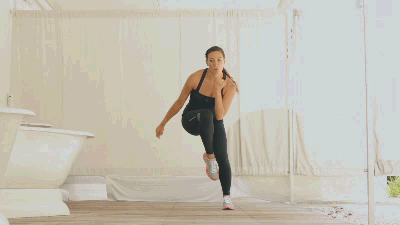 1.
A -


B -
I have never drunk milk.

I have ever drunk milk.
2.
I haven't never been to Italy.
I have never been to Italy.
A -

B -
3.
A -

B -
Have you ever drive a car?

Have you ever driven a car?
4.
A -

B -
Have you ever been to a carnival?

Has you ever been to a carnival?
5.
He never tried mooncakes.

He’s never tried mooncakes.
A -

B -
6.
A -

B -
People have travel to the moon.

People have travelled to the moon.
7.
A -

B -
Has she ever met your dad?

Have she ever met your dad?
8.
A -

B -
Have you read your book yet?

Have you reed your book yet?
9.
A -

B -
I have ever been to China.

I have never been to China.
10.
A -

B -
Haven’t they ever been to Europe?

Haven’t they never been to Europe?
Match the phrases:
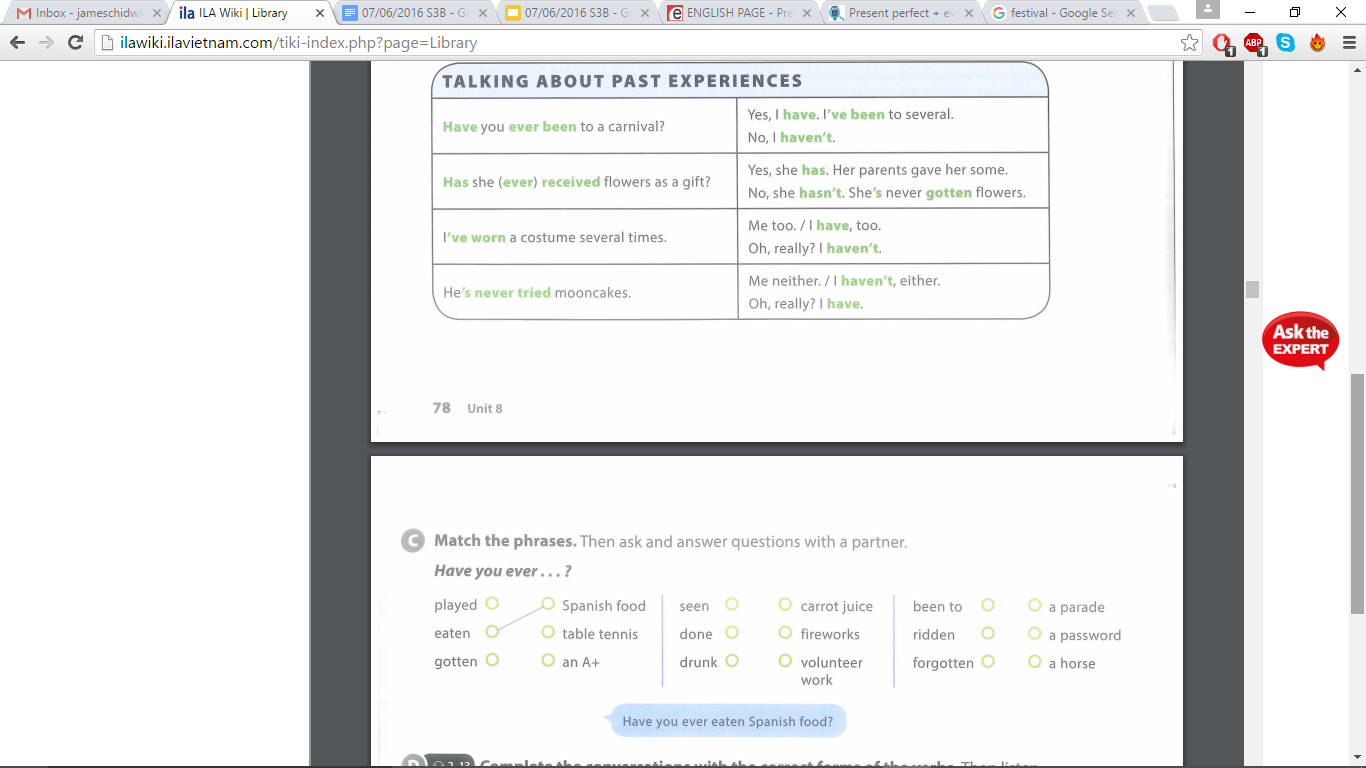 Find someone who...
Write 3 questions which start with…
‘Have you ever + past participle……?’
Walk around the classroom and ask each student your   questions. 
Count how many students say yes.
I have never...
Try and eliminate the other teams by stating something you think they have done that you haven’t. If you have done it you lose a life as well. 
You have five lives.
The team who lose all lives first loses.
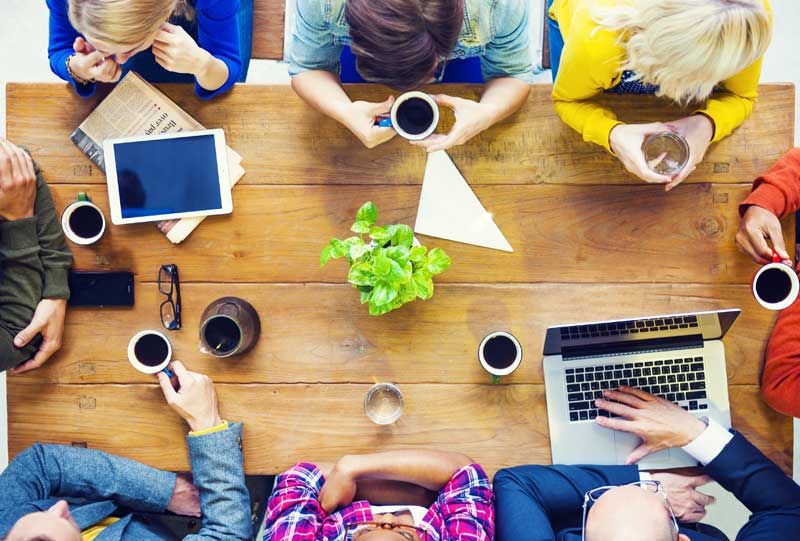 21st Century
Project 1: It’s all in the past
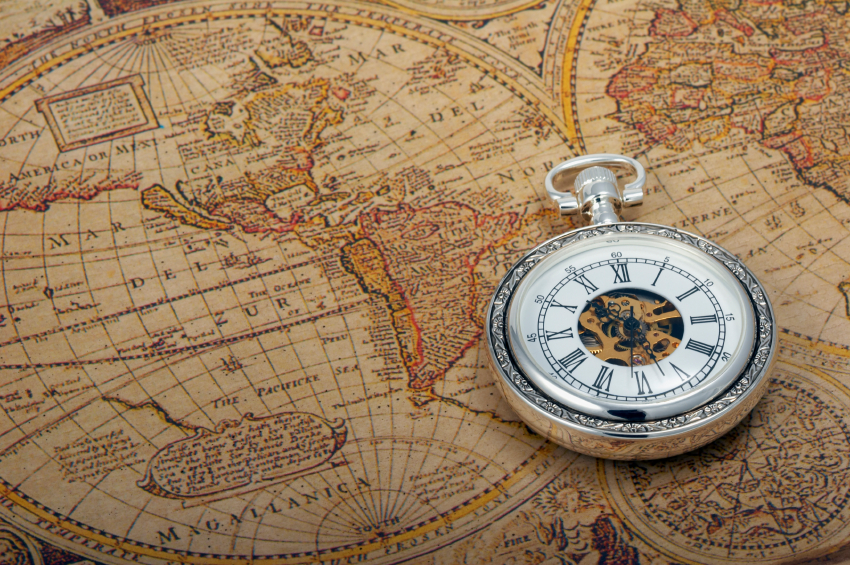 21st CENTURY LEARNING
It’s All In The Past
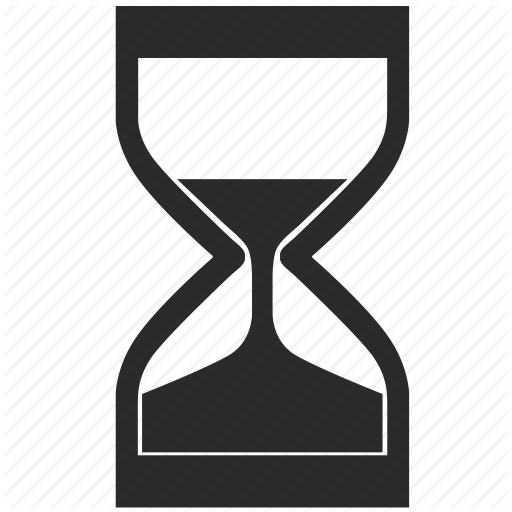 Driving Question
Have we learnt anything from history?

Project Outline
Choose a historical event to research. 

Create a timeline to show the details of the historical event. 

Discuss whether anything has changed since this historical event and if we have learnt anything from it.

Tools: Dipity / Hstry / Our story
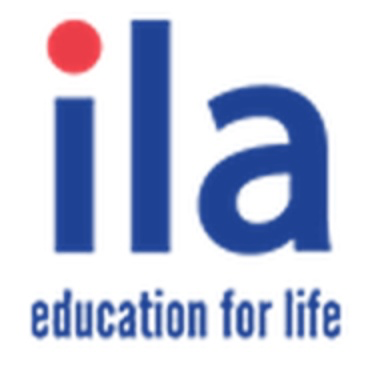 Project Work!
No Social Media
Speak ONLY English!
Make sure you are all working EQUALLY!
Today…
Discuss in your groups: 	
What have we learnt from the historical event? 
How have things changed?
COMPLETE YOUR GOOGLE SLIDES PRESENTATION AND PRACTISE IT
(Remember to use pictures/images… Don’t just write all the information on the slides because it’s boring!!)
Your presentation is NEXT WEEK!